QUAIS AS ATIVIDADES REALIZADAS NESTES LOCAIS?
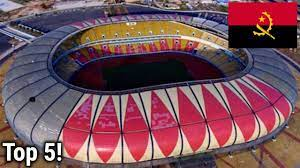 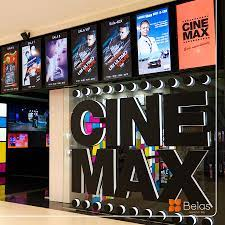 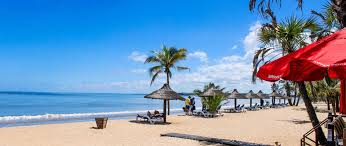 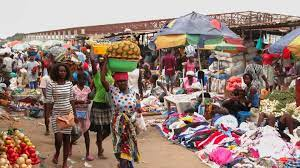 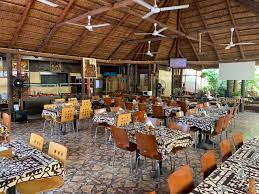 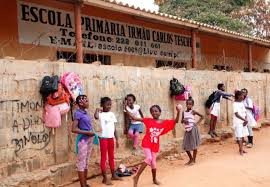 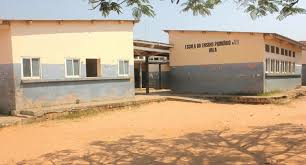 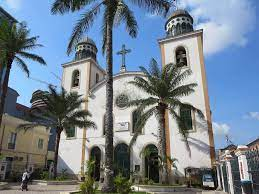 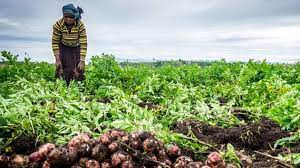 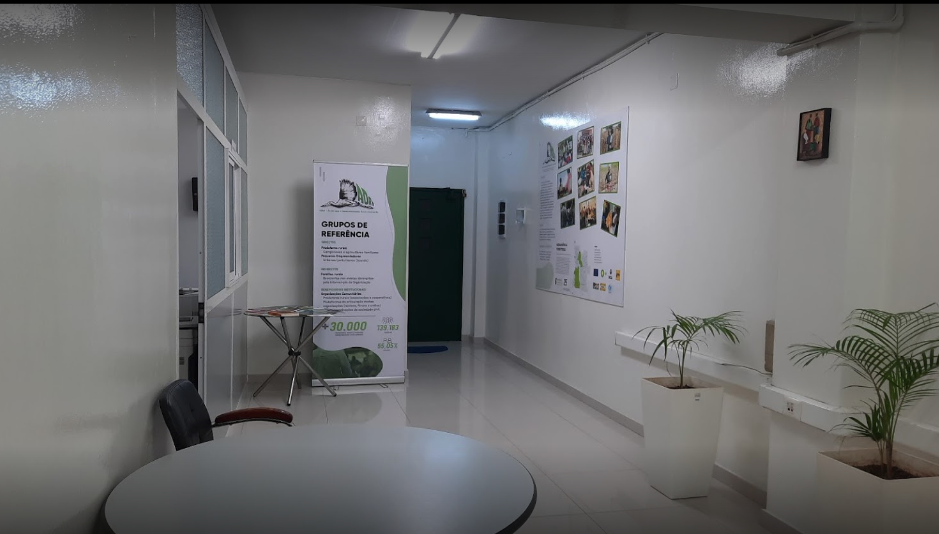 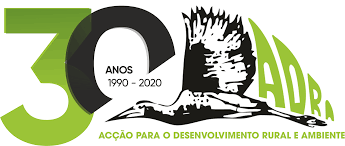 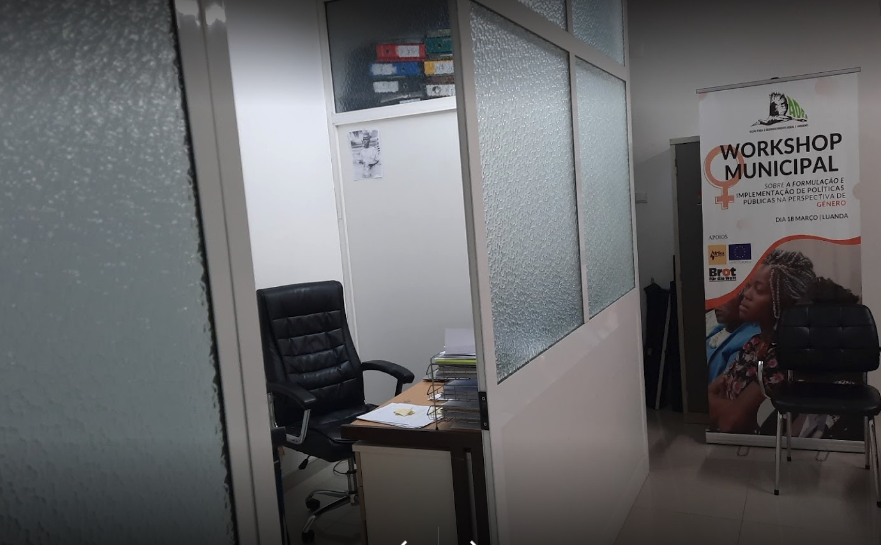 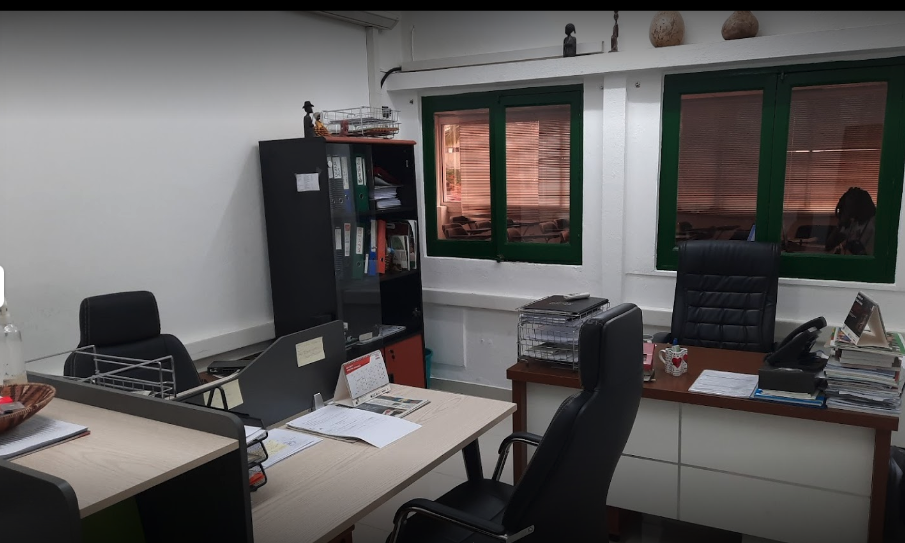